אסמבלי פרוייקטים
פרלמן רחל
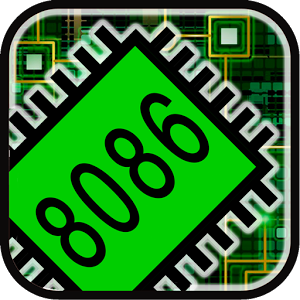 לולאות ותנאים
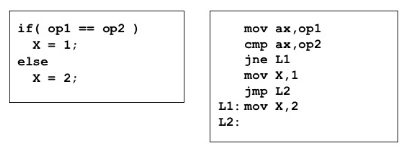 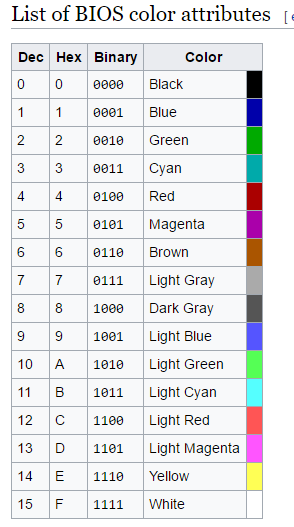 קצת גרפיקה  
מעבר למצב גרפי Graphic mode -
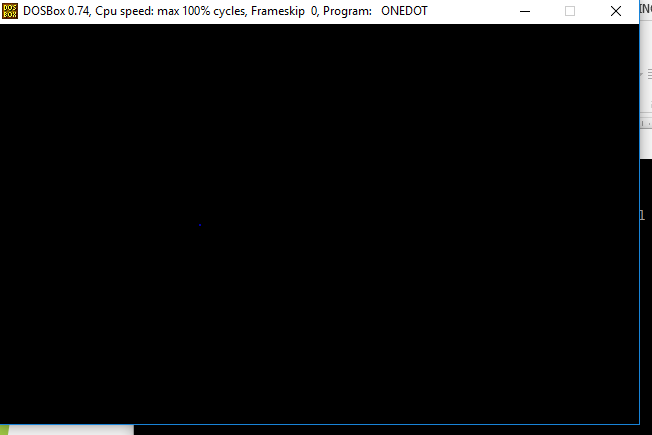 320,0
mov ax, 13h
int 10h
0,0
0,200
320,200
; Print one dot
proc one_dot
mov bh,0h
mov cx,[x]
mov dx,[y]
mov al,[color]
mov ah,0ch
int 10h
ret
endp one_dot
function one_dot(x,y,color){
ctx.beginPath(); 
ctx.fillStyle = color;
ctx.arc(x, y, 40, 0, Math.PI * 2, true); ctx.fill(); 
}
ציור שורה של פיקסלים
proc one_dot
    pusha 
	mov bh,0h
	mov cx,[x]
	mov dx,[y]
	mov al,[color]
	mov ah,0ch
	int 10h
   popa
ret
endp one_dot
start:
	mov ax, @data
	mov ds, ax
	call grafic
	
	mov cx,50
row:	
	call one_dot
       inc [x]
	loop row
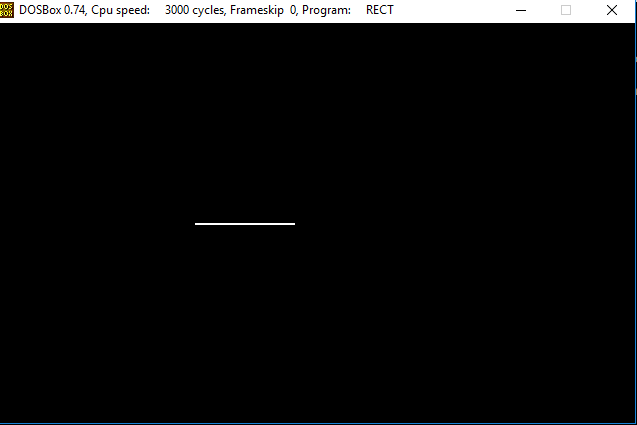 שימוש במחסנית - ציור של מלבן
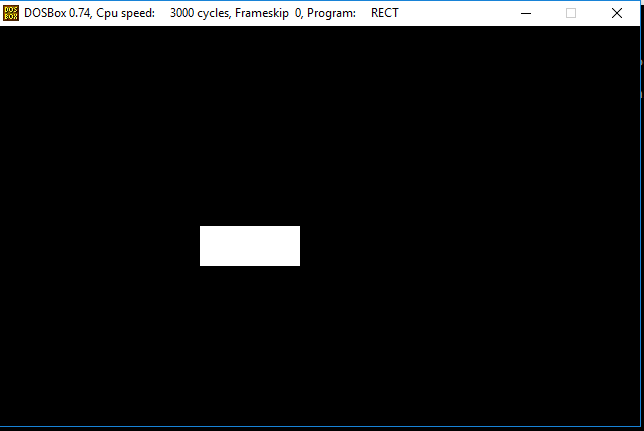 mov cx,20
doit:
	push [x]
       push cx		
	mov cx,50
row:	
	call one_dot
	inc [x]
	loop row
	pop cx
	pop [x]
	inc [y]
	loop doit
הבנת השימוש במחסנית
הבנת החשיבות של הזהירות במחסנית
אין isEmpty()  תמיד יצא משהו מפתיע
ויזואליות של המחסנית, הזכרון
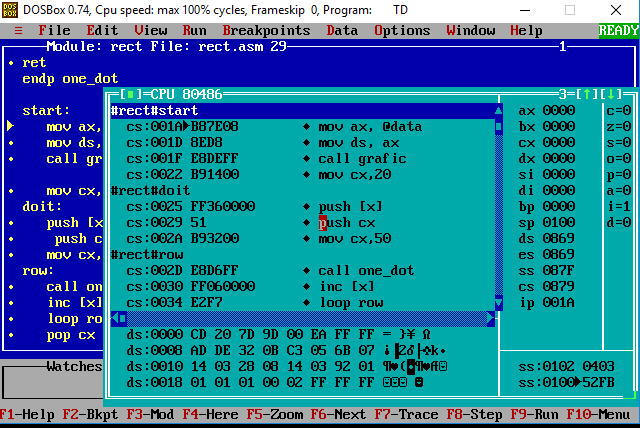 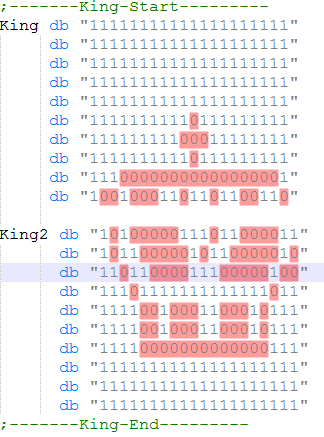 שחמט - אסמבלי
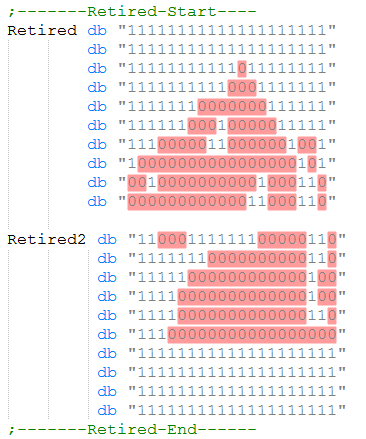 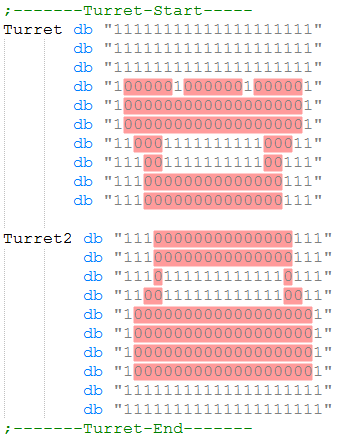 arry db  0,0,0,0,0,0
	cop db 1,2,3,3,1,2
שימוש במערך
יותר כייף לשמור נתונים במערך עבור משחק מאשר שאלת בגרות
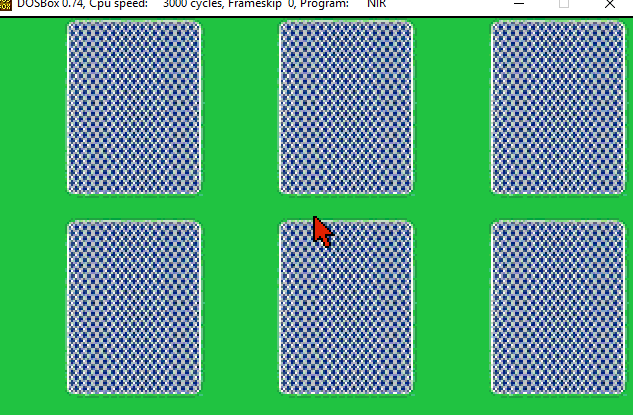 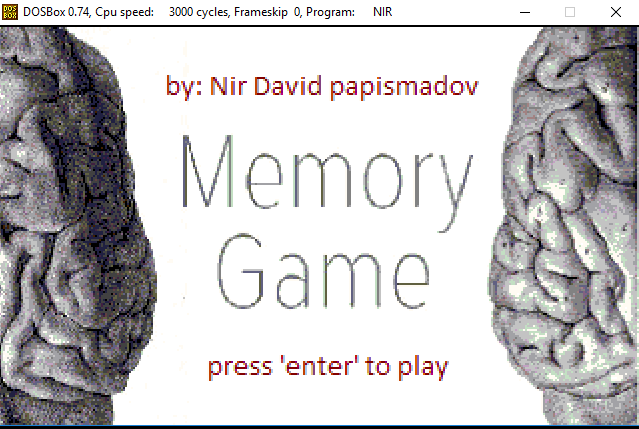 הנחיית תלמידים ליצירת פרוייקטים
יצירת פרוייקט כיתתי – אירוע עכבר / מקלדת / טיימר – ליוי מדורג
ורק לאחר מכן יציאה לפרוייקטים עצמאיים – עבודה עצמית
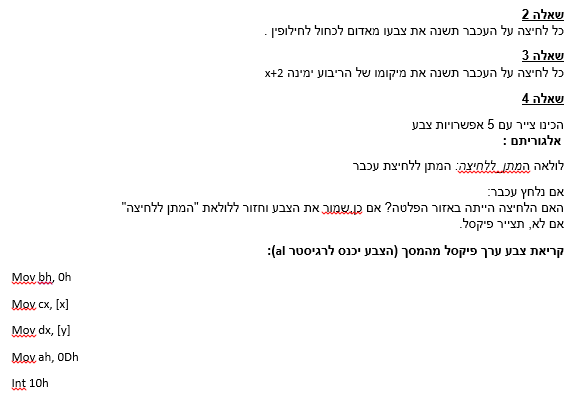 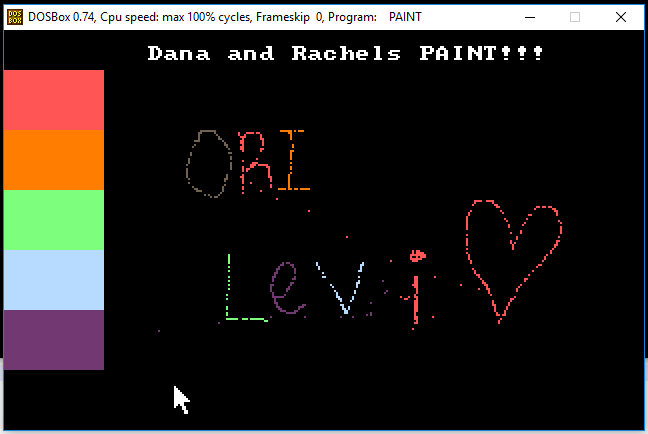 מה מרוויחים תלמידים שלומדים אסמבלי 30%
הבנת מבנה המחשב
יכולת תרגום משפת עלית לשפת סף
ויזואליות של זכרון המחשב
הבנת הצורך בפרוצדורות
שימוש במחסנית
שימוש במערך , המחשה של הקצאת זכרון במחשב
הנאה, יצירת משחק עם חוויה 